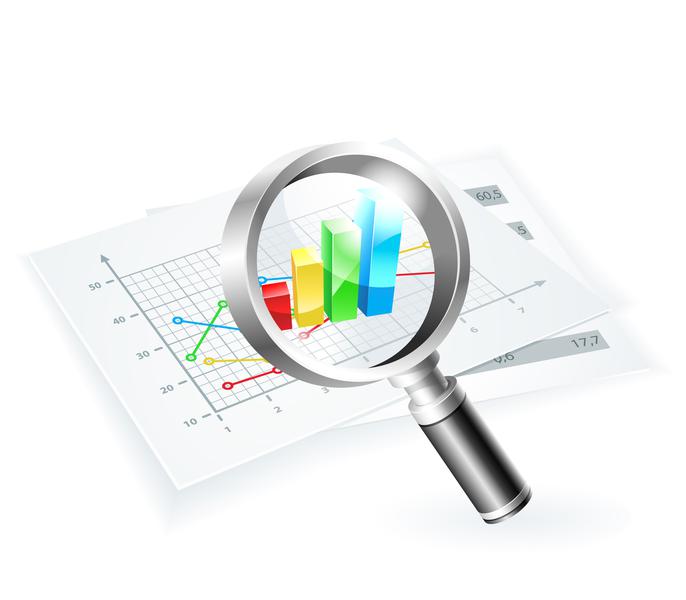 Системний аналіз
Системний аналіз, його визначення, об'єкт, та особливості проведення.
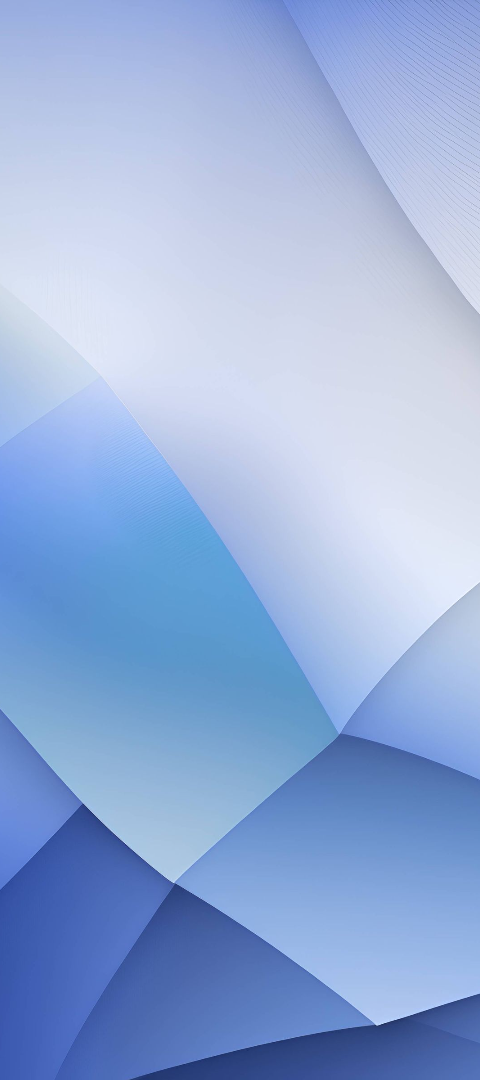 Визначення системного аналізу
1
Що таке системний аналіз?
Це дисципліна, яка вивчає складні системи й процеси з метою їх розуміння, оптимізації та управління.
2
Для чого потрібен системний аналіз?
Він дозволяє дослідити й аналізувати різні структури та їх взаємодії, виявити їхні проблеми та покращити їх ефективність.
3
Які принципи лежать в основі системного аналізу?
Це цілісність, ієрархічна організація, взаємодія та залежність внутрішніх елементів, динамічність, системний підхід до аналізу.
Об'єкт системного аналізу
Технічні системи
Соціальні системи
Об'єктами для аналізу можуть бути технічні системи будь-якої складності: від електричної схеми до великої промислової установки.
Системный аналіз можна застосовувати для вивчення соціальних систем, наприклад, економічних, політичних, соціальних.
Природні системи
Інформаційні системи
Також системний аналіз можна використовувати для вивчення та аналізу природних систем, наприклад, кліматичних змін, лісів, екосистем.
Інформаційні системи, наприклад, комп'ютерні мережі та програмні продукти, також можуть бути об'єктом системного аналізу.
Особливості проведення системного аналізу
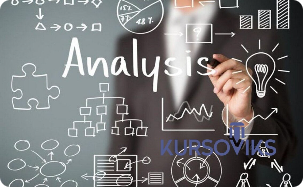 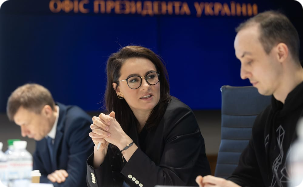 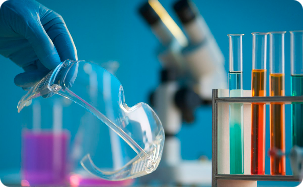 Підготовка
Брифінг з замовником
Дослідження
Перед проведенням системного аналізу необхідно зібрати всю необхідну інформацію про об'єкт аналізу.
Необхідний етап взаємодії з замовником, під час якого визначаються цілі та завдання системного аналізу.
Проводиться відбір методів для аналізу, наприклад, математичне моделювання, порівняльний аналіз, експертна оцінка.
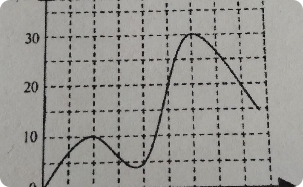 Результати системного аналізу
Оформляються у вигляді звіту, який містить аналіз проблем, запропоновані варіанти покращення системи та плани дій по їхньому впровадженню.
Інструменти системного аналізу
1
Системне мислення
Методологія розуміння та вирішення проблем складних систем.
2
Моделювання
Створення моделі системи, яка дозволяє змоделювати її роботу в умовах змінних параметрів.
3
Аналіз даних
Дослідження даних про систему для вивчення її структури, функціонування та прогнозування майбутнього розвитку.
4
Експертна оцінка
Отримання аналітичних оцінок від експертів з різних галузей знань про можливість функціонування системи або її частини.
Найпоширеніші проблеми системних аналізів
Відсутність повної інформації про об'єкт
Суперечності між показниками ефективності
Складність моделювання
Необхідність відповідного вибору методів моделювання, які дозволяють отримувати максимально точні результати при меншому обсязі витрат.
Необхідність більш детальної збір інформації про об'єкт системного аналізу, щоб розроблені моделі були максимально реалістичні.
Необхідність збалансованого підходу та аналізу всіх показників, щоб підвищити ефективність системи в цілому, а не лише окремих складників.
Висновок
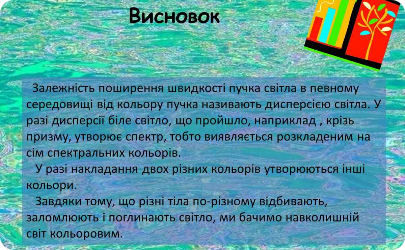 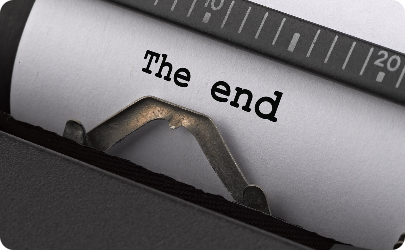 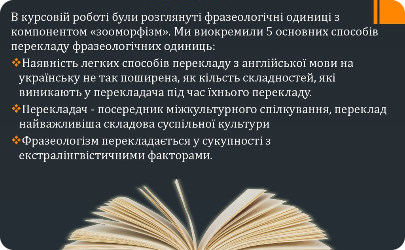 Шлях до успіху
Управління змінами
Важливість інтердисциплінарного підходу
Системний аналіз є цілісним підходом до дослідження систем, який дозволяє розуміти їх структуру та функціонування, виявляти проблеми та розробляти ефективні варіанти їхнього вирішення.
Системний аналіз є ефективним інструментом управління змінами, дозволяє швидко адаптуватися до змінних умов, а також зменшувати імовірність помилок та недорозумінь.
Системний аналіз потребує інтердисциплінарного підходу, що полягає у залученні фахівців з різних галузей знань. Це підвищує точність аналізу та дозволяє вирішувати найскладніші завдання.